Archaeological Institute of America
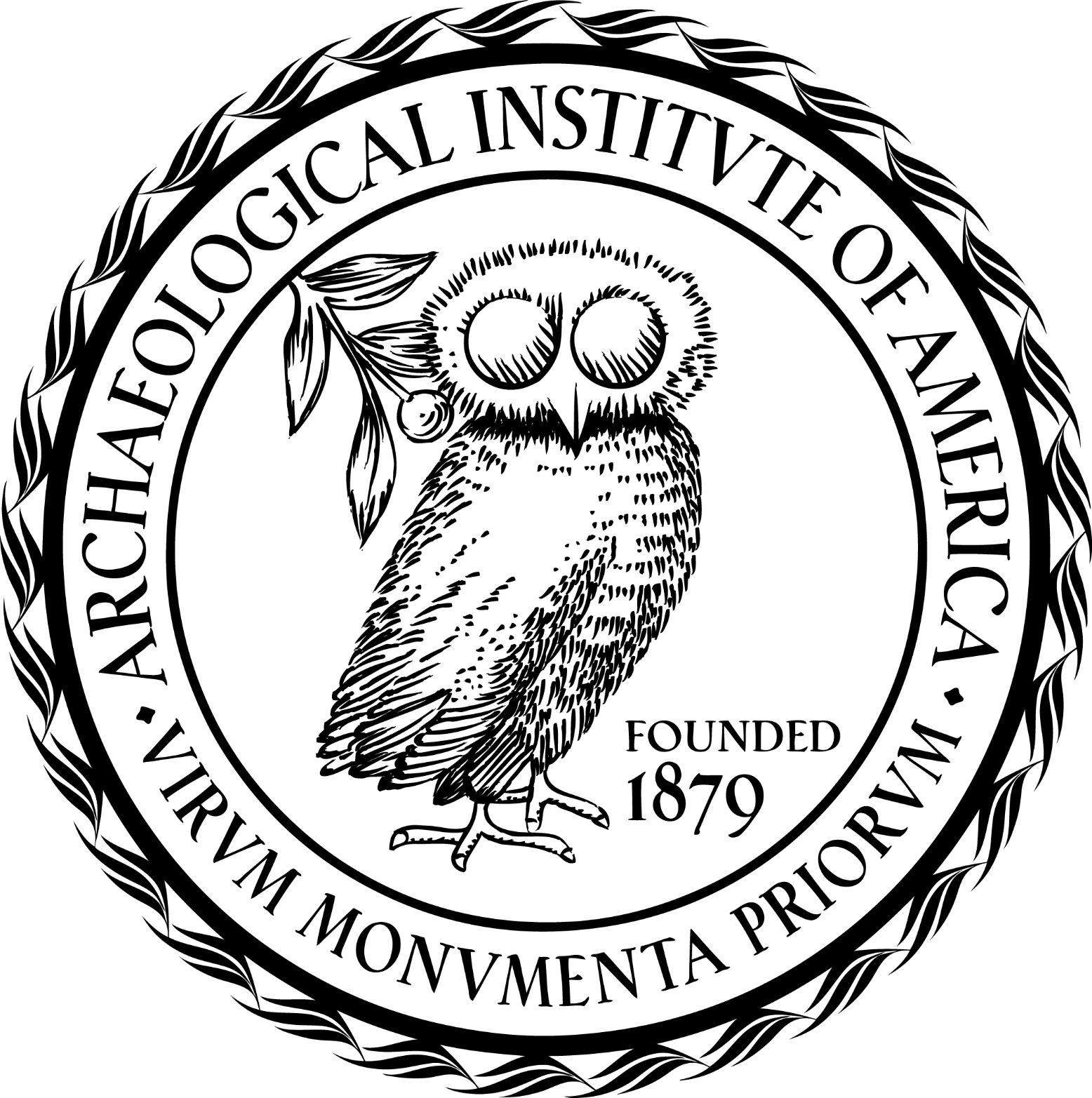 excavate
educate
advocate
The J. Richard Steffy Lecture
www.archaeological.org